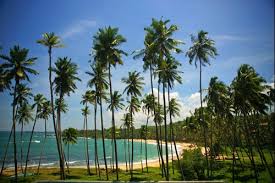 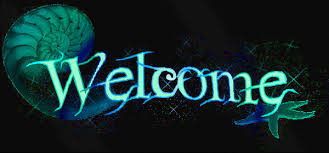 PRESENTED BY
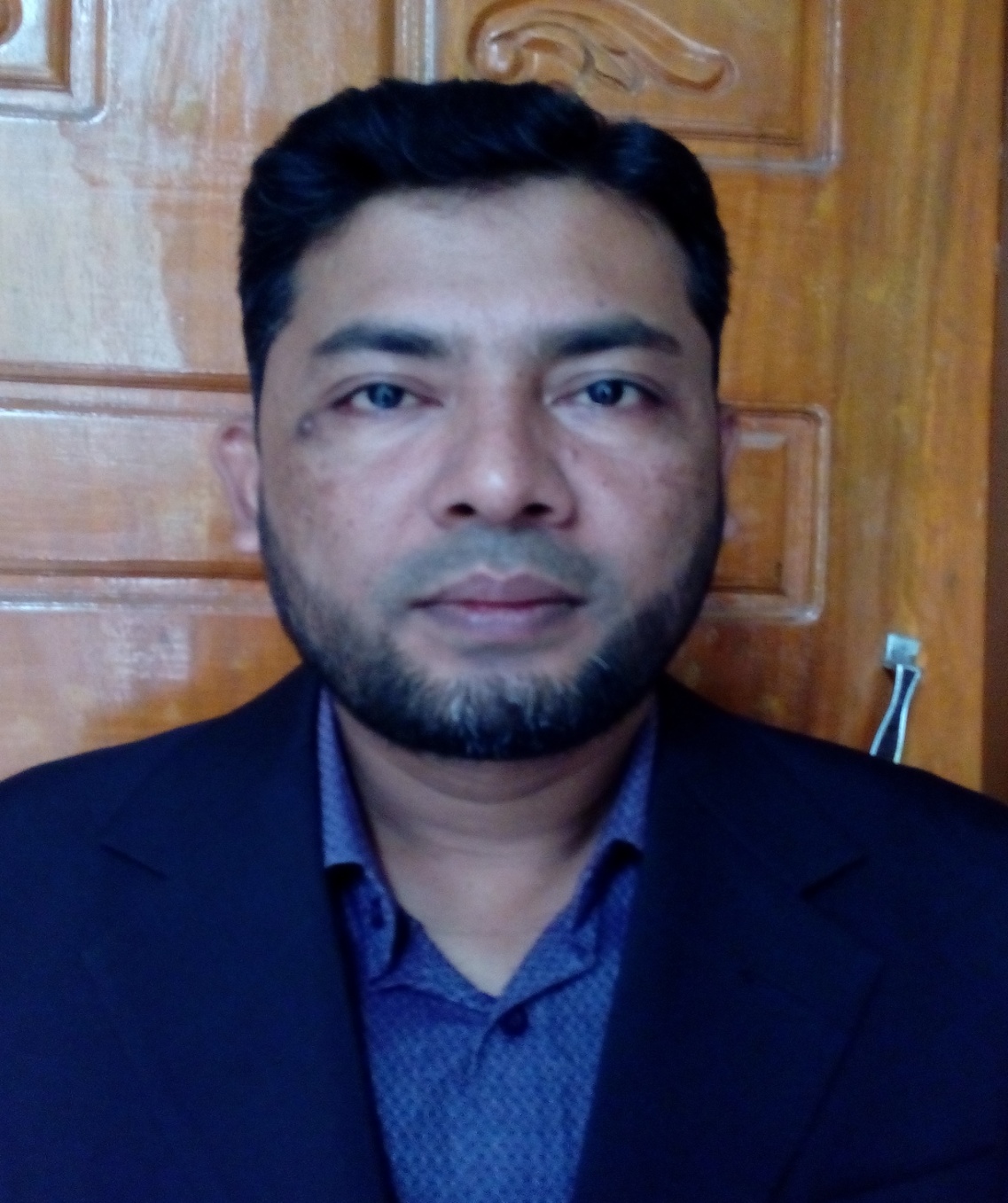 NAME:SHAMSUDDIN.
SENIOR ASST.TEACHER.
VEDURIA SERAJIA FAZIL MADRASAH.
LALMOHAN,BHOLA.
LESSON IDENTITY
CLASS:NINE.
SUBJECT:ENGLISH FOR TODAY.
UNIT:SIX.
LESSON:TWO
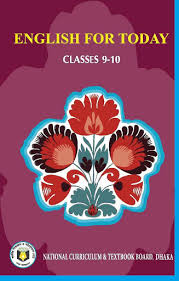 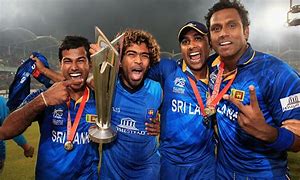 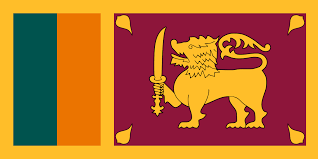 LESSON DECLARATION
SRI LANKA:The pearl of the Indian ocean.
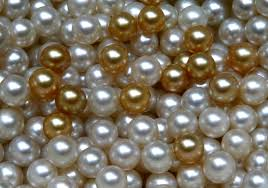 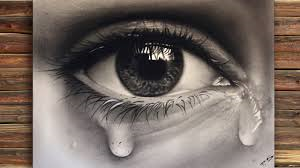 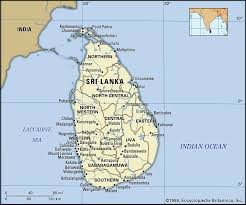 SHAPED LIKE A TEARDROP.
Sri Lanka has different names
Serendip ,ceylon ,teardrop of india
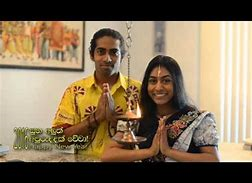 Traditional greeting “Ayubowan’ means “may  you have the gift of long life”
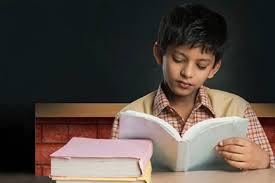 The highest literacy rate in South Asia.
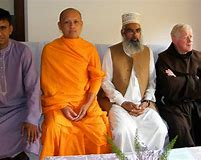 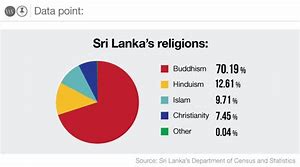 Multi-religious country
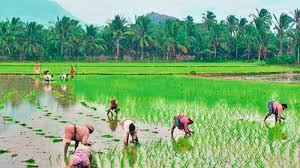 Economy based on agriculture
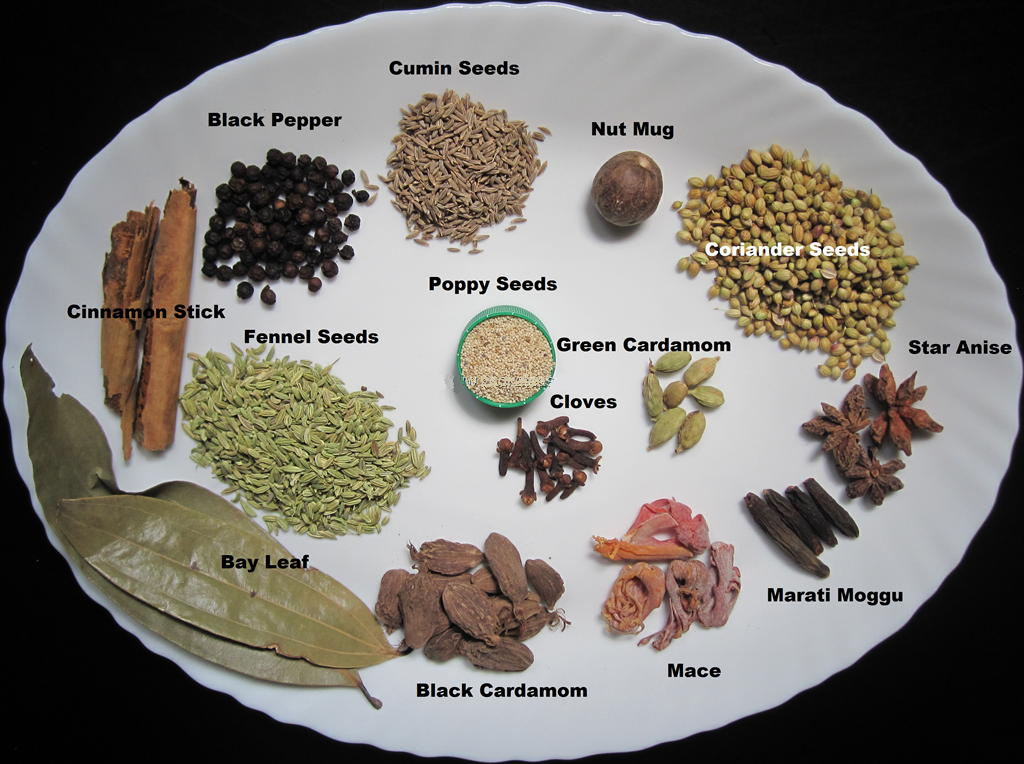 Supplier of a variety of spices
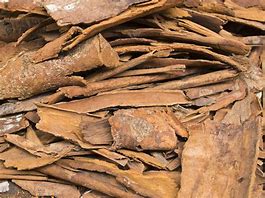 Cinnamon first originated in Sri Lanka
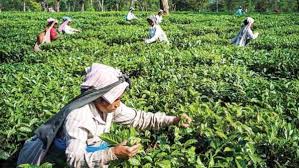 Largest tea exporter of the World.
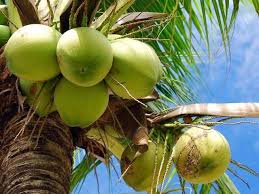 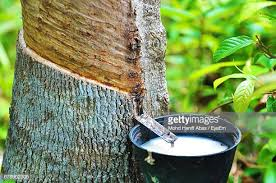 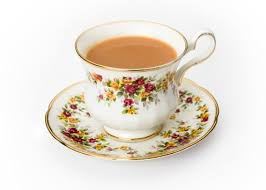 They emphasis on exporting these crops.
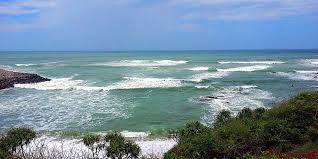 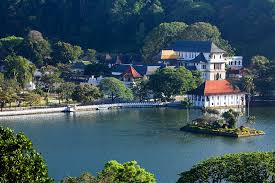 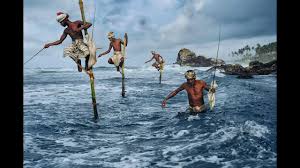 God given blessing of nature
Open at the page 76
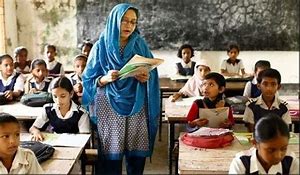 Now read the text silently
Write Five sentences with your own words about  Sri Lanka-
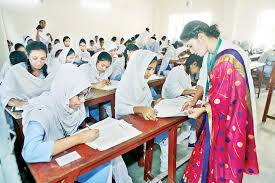 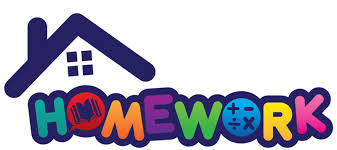 Read through the meaning of the following words-
Abound,adventurous.enrich,excitement,snorkelling,treasure,archaeological,civilization,inhabitants,ancient.
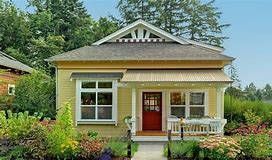 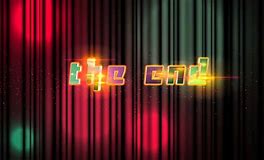